Check-InReview: Abstract Interpretation
Draw the CFG for the following 3AC procedure. Indicate the IN and OUT sets for each basic block on a, b, c for a constant propagation analysis
Assume c is global and all other vars are local
fun_foo:    enter foo
     L1:    getarg 1 [a]
     L2:    [b] := 2
     L3:    [c] := 2
     L4:    [tmp0] := [a] LT64 3
     L5:    IFZ [tmp0] GOTO L11
     L6:    [tmp1] := [b] ADD64 7
     L7:    [b] := [tmp1]
     L8:    call bar
     L9:    [tmp3] := [c] ADD64 7
     L10:   [c] := [tmp3]
     L11:   setret [b] 
     L12:    leave foo
1
AnnouncementsAdministrivia
Quiz 4 Friday
Review Session…
2
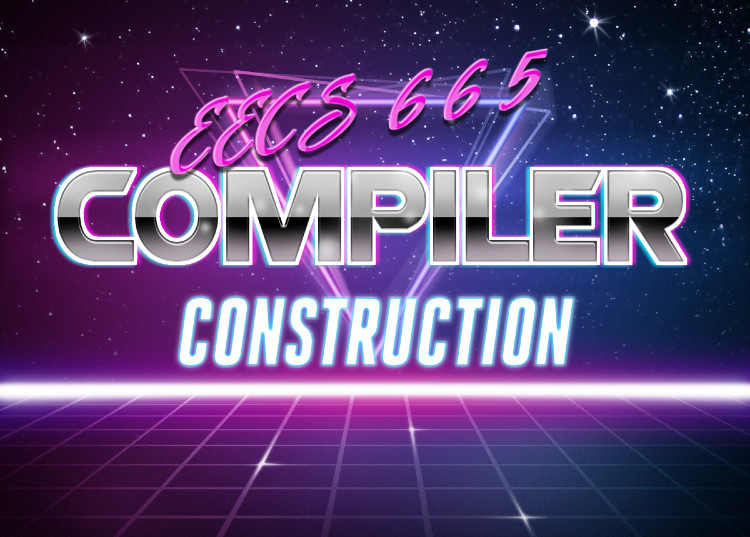 Drew Davidson | University of Kansas
SSA
3
Previously…Abstract Interpretation
Rounding out dataflow analysis concepts 
• Some more examples 
• Considering more complex code 
• Dataflow Framework 
Abstract Interpretation
• Concepts
• Examples
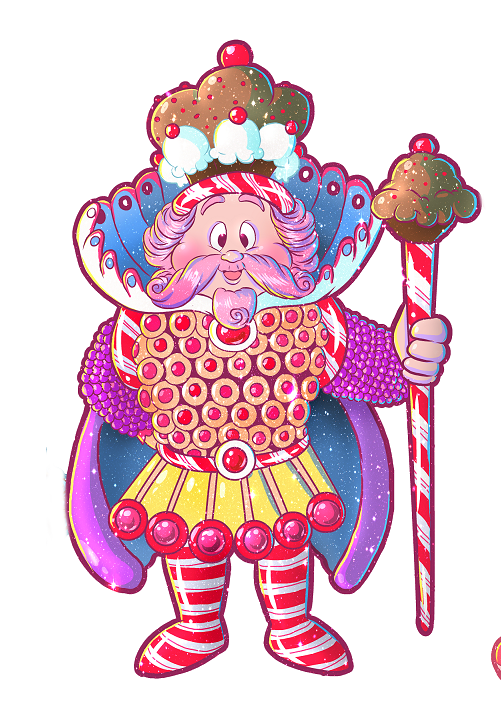 You should know
The saturation approach to dataflow
Handling loops, globals, large domains
Optimization
4
Today’s Lecture OutlineSSA
Static Single Assignment
Motivation
Concept
Importance
Implementation
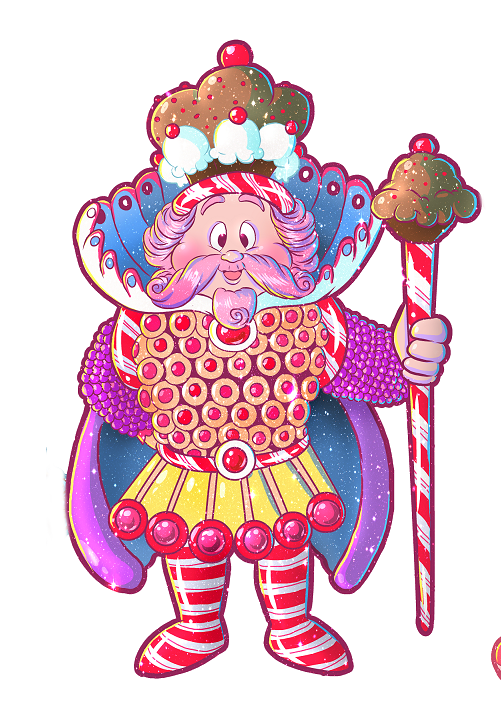 Optimization
5
Recall Data AllocationSSA – Motivation
Simplistic Interference Graph:
Nodes are “variables” 
Edges indicate interference
2-colorable
A
A
B
B
1. [A] := 1 
2. [B] := 2
3. output [B]
4. [C] := 3
5. output [A]
6. [D] := 4
7. output [D]
8. output [C]
A live: (1, 5]
B live: (2, 3]
C live: (4, 8]
C
C
D
D
D live: (6, 7]
6
Recall Data AllocationSSA – Motivation
3-colorable
1. [A] := 1 
2. [B] := 2
3. output [B]
4. [C] := 3
5. output [A]
6. [B] := 4
7. output [B]
8. output [C]
A
A
B
B
A live: (1, 5]
B live: (2, 3] and (6,7]
C live: (4, 8]
C
C
Breaking out B into more variables uses fewer resources!
2-colorable
A
A
B
B
1. [A] := 1 
2. [B] := 2
3. output [B]
4. [C] := 3
5. output [A]
6. [D] := 4
7. output [D]
8. output [C]
A live: (1, 5]
B live: (2, 3]
C live: (4, 8]
C
C
D
D
D live: (6, 7]
7
The Static Single Assignment ConceptSSA
a := 1
An additional restriction on the IR:
Every variable is assigned a value in at most one program point
We can say 3AC is (or isn’t) in SSA form
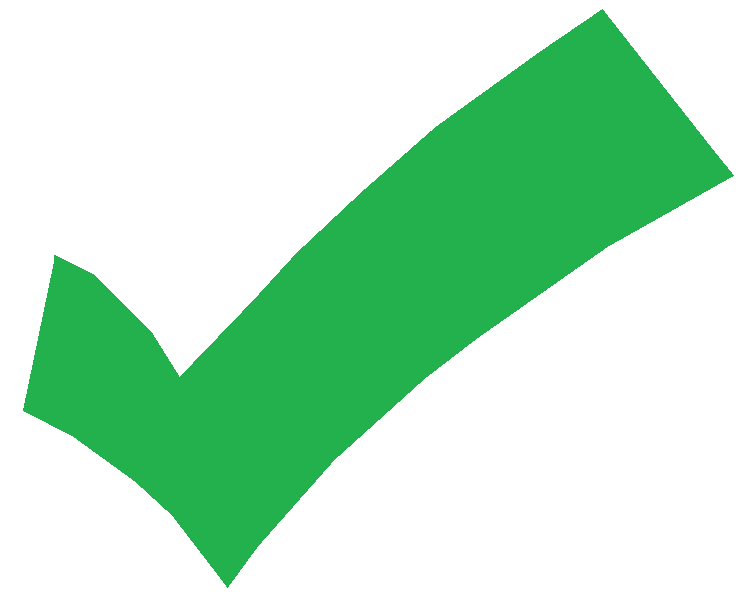 b := a
c := a + b
a := 1
b := a
a := b * 2
c := a + b
Why does that matter?
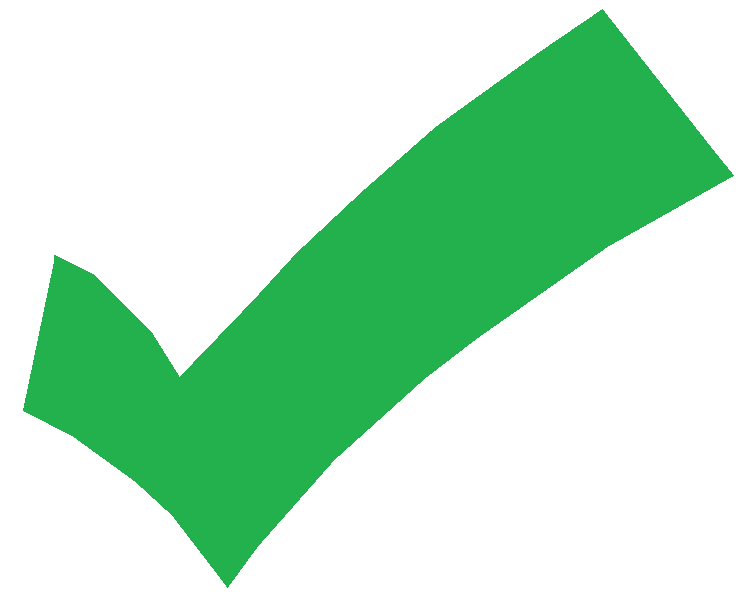 L1: b := 7
Disentangles value use
goto L1
Ok! statically defined only
once (doesn’t matter that it’s 
dynamically assigned > 1)
Simplifies other analyses
8
Use-Def Chains (AKA UD chains)SSA
A pair (u,D) where:
u is a use of a variable in a program
D is the set of definitions that may reach u without being killed
Lots of program analysis depend on UD
Register allocation
Constant propagation
Common subexpression elimination
9
SSA and UD chainsSSA
SSA makes UD chains explicit
Can carry less information on dataflow analysis
Simplifies analyses that require UD info
Register allocation: 
General algorithm: NP-Complete
Assuming SSA: Quadratic
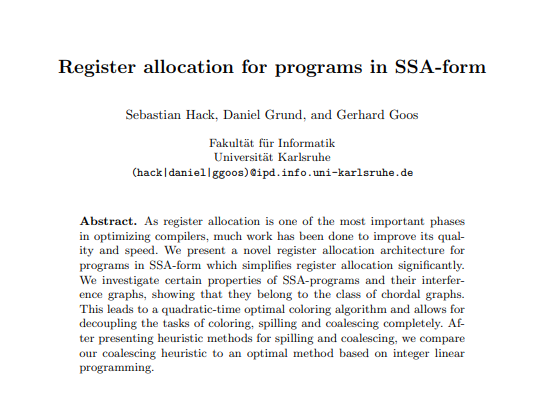 Hack et. al., Compiler Construction, 2006
Note: this implies some cost to SSA
(either complexity to transform or 
 information loss)
10
Transformation to SSA FormSSA
Basic Idea
Break noncompliant variables into multiple “versions”
Preserve semantics!
Obvious within a BBL
Each definition rewritten to a new variable version
Each use rewritten to the most recently defined variable version
After
Before
(not SSA form)
(is SSA form)
[_a_] := 1
1
[_a_] := 1
[_b_] := [_a_]
1
[_b_] := [_a_]
[_a_] := [_b_] * 2
2
[_a_] := [_b_] * 2
[_c_] := [_a_] + [_b_]
[_c_] := [_a_] + [_b_]
2
quick note on notation:
Ok to leave off the subscript
if there’s only one “version”
11
Transformation to SSA FormSSA
Non-Obvious between BBLs
Don’t know (statically) the most recently defined variable version
[v ] := 1
ifz [g] goto L1
1
[a ] := [x] + [y]
goto L2
jmp
[v] := 1
    ifz [g] goto L1
    [a] := [x] + [y]
    goto L2
L1: [a] := [b] + 2
    [v] := [y] + 1
L2: [a] := [v] + [a]
1
L1: [a ] := [b] + 2
    [v ] := [y] + 1
2
jmp
2
L2: [a ] := [v ] + [a ]]
?
?
3
12
Encapsulated the uncertainty of which version to use
a := 𝜙(a , a , a  )
4
1
2
3
means that a4 will hold whichever version of a was defined most recently
13
[v ] := 1
ifz [g] goto L1
1
[a ]:= [x] + [y]
goto L2
jmp
1
L1: [a ] := [b] + 2
    [v ] := [y] + 1
2
jmp
2
a  := 𝜙(a , a )
L2: 

     [a ] := [v ] + [a ]

]
2
1
3
v  := 𝜙(v , v )
3
1
2
?
?
3
4
3
3
14
Example Time – Transform to SSA FormSSA – ϕ Functions
B1
int foo(int a, int b){  while(b < 4){
    a += 1;
    if ( a * 2 == 4){
      b = 7;
    }
  }
  return a;
}
fn_foo: enter foo
        getarg 1, [a]
        getarg 2, [b]
B2
lbl_1:  [tmp1] := [b] LT64 4
        ifz [tmp1] goto lbl_2
[a] = [a] ADD64 1
        [tmp2] := [a] MULT64 2
        [tmp3] := [tmp2] EQ64 4
        ifz [tmp3] goto lbl_3
B3
[b] := 7
B4
lbl_3:  nop
        goto lbl_1
B5
lbl_2:  nop
        setret [a]
        goto lv_foo
B6
lv_foo: leave foo
B7
15
Example Time – Transform to SSA FormSSA – ϕ Functions
B1
int foo(int a, int b){  while(b < 4){
    a += 1;
    if ( a * 2 == 4){
      b = 7;
    }
  }
  return a;
}
fn_foo: enter foo
        getarg 1, [a]
        getarg 2, [b]
Insert
b3:= ϕ(b1,b2)
1
1
Insert
a3:= ϕ(a1,a2)
lbl_1:  [tmp1] := [b] LT64 4
        ifz [tmp1] goto lbl_2
B2
3
jmp
[a] = [a] ADD64 1
        [tmp2] := [a] MULT64 2
        [tmp3] := [tmp2] EQ64 4
        ifz [tmp3] goto lbl_3
B3
2
3
jmp
2
jmp
[b] := 7
B4
2
lbl_3:  nop
        goto lbl_1
B5
lbl_2:  nop
        setret [a]
        goto lv_foo
B6
Insert
a4:= ϕ(a1,a2)
B7
16
lv_foo: leave foo
Why rely on a function we cannot compute?
We can remove the 𝜙s later
Easy solution: make sure that all arguments to the 𝜙 share a common memory location
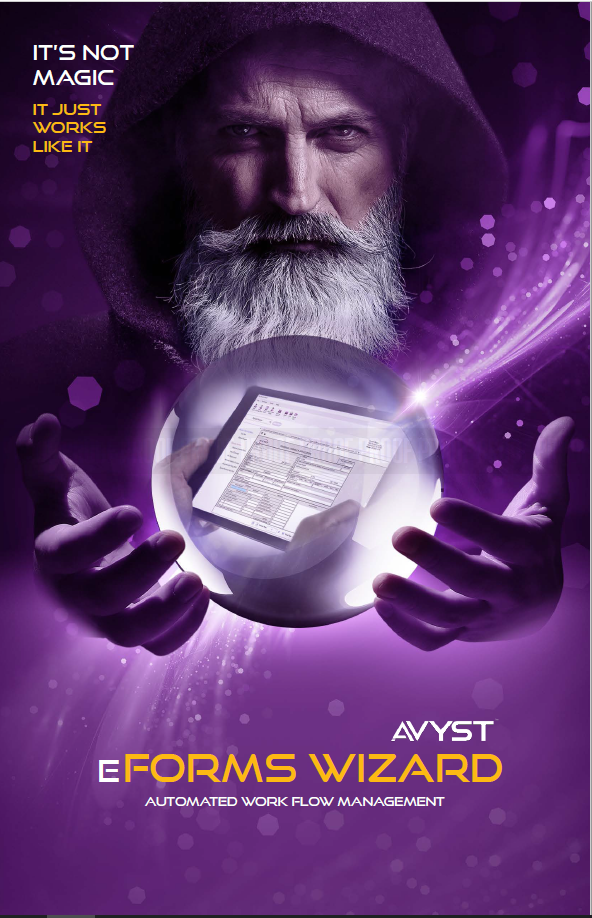 Image Credit:  Avyst e-forms wizard
-24(%rbp)
-24(%rbp)
17
Rolls back our sub-variable resource goals
Consider a naïve algorithm to place 𝜙s:
Place 𝜙 for every defined version of the variable
18
What Points Actually Require 𝜙?  SSA – Placing ϕs
One sufficient condition for Avoiding 𝜙 nodes:
(wlog, assume Block A defines x and Block B uses x)
Block B has an unambiguous variable definition if you’re guaranteed to go through block A on any path to B
There’s a name for this constraint…
Possible CFG Snippet 2
Possible CFG Snippet 1
L1: [a1] := 7
      goto L3
L1: [a1] := 7
       ifz [g] goto L5
L3: [a2] := 9
      goto L5
L3: [a2] := 9
       goto L5
jmp
L5: ???
      [b] := [a?]
L5: ???
      [b] := [a?]
nop (no 𝜙)
a3 = 𝜙 (a1,a2)
19
2
3
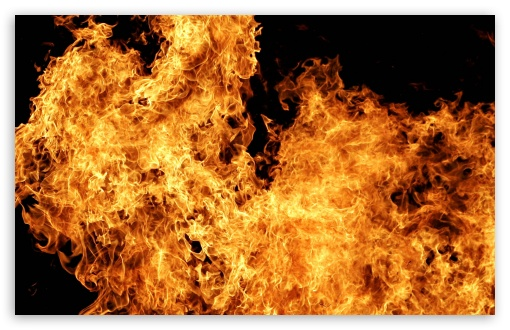 Domination
20
Domination ExamplesSSA – Placing ϕs
Block X dominates block Y if all paths to Y must pass through X
Examples (what does A dominate?)
A dominates A, D, C, B
A dominates A and C only
E
E
jmp
A
A
C
D
C
D
B
B
21
Domination VocabularySSA – Placing ϕs
Dominator Tree
Control-Flow Graph
A
A
B
B
C
C
G
E
D
D
E
F
F
G
22
What Good is Domination?SSA – Placing ϕs
Provides guarantees about execution (sorta-kinda like a looser version of statements being in the same basic block)
A given block can rely on statements in a dominator to always have happened before the block is executed
Similarly, a given block cannot rely on statements in non-dominators to always have happened before the block is executed
The boundary has interesting properties for SSA
23
Detour: Using Dominators for ϕsSSA – Placing ϕs
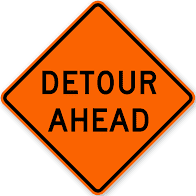 24
Domination VocabularySSA – Placing ϕs
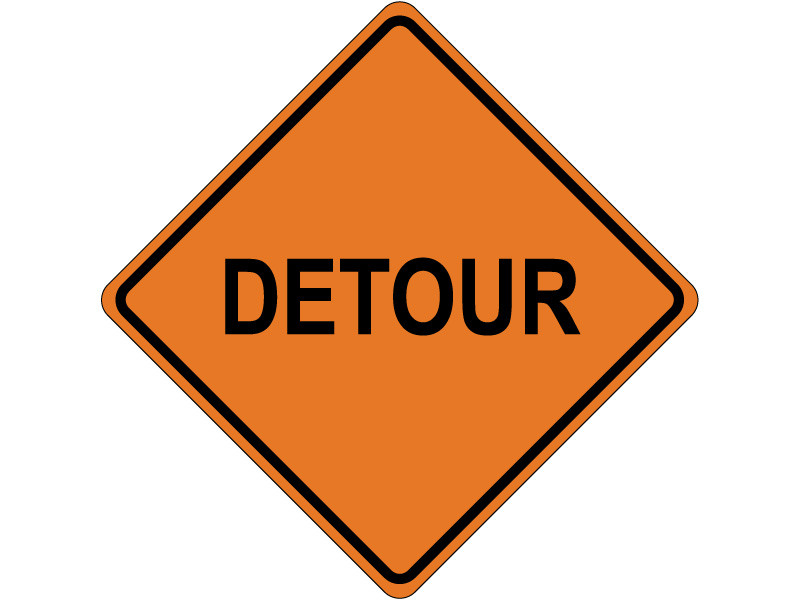 Dominator Frontier of X:
The set of nodes ki 
   that X does not strictly dominate, 
   but X dominates an immediate predecessor of ki
A
B
C
D
E
F
G
25
Example Time – Compute Dom FrontierSSA – ϕ Functions
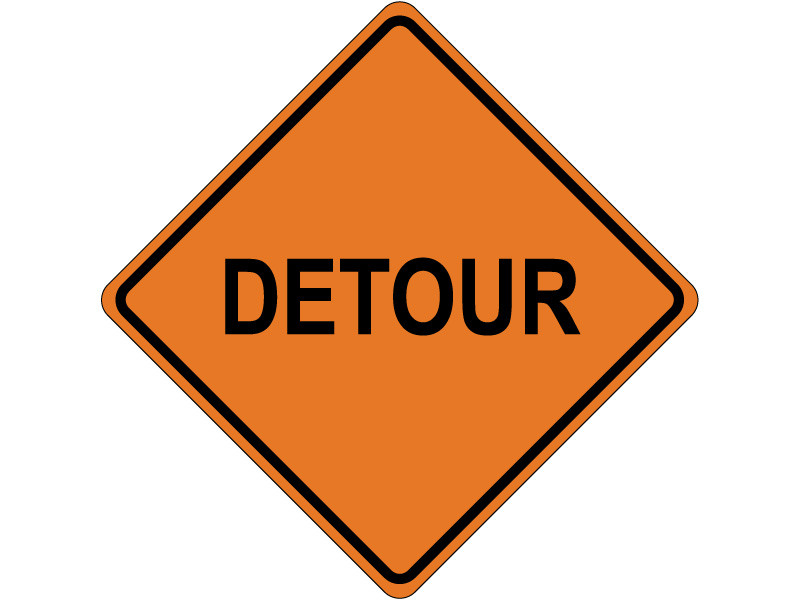 B1
B2
B1
What does B1 dominate?
B2
B1
B3
B4
B5
B6
B7
B2
B3 B6
B4 B5
B2
B7
What do these precede?
B3
Disqualify if B1 SDOMs
Dominator Frontier of X:
The set of nodes ki 
   ! X SDOM ki
   X DOM Y and Y IPRED ki
B4
B5
B6
B7
{}
26
Example Time – Compute Dom FrontierSSA – ϕ Functions
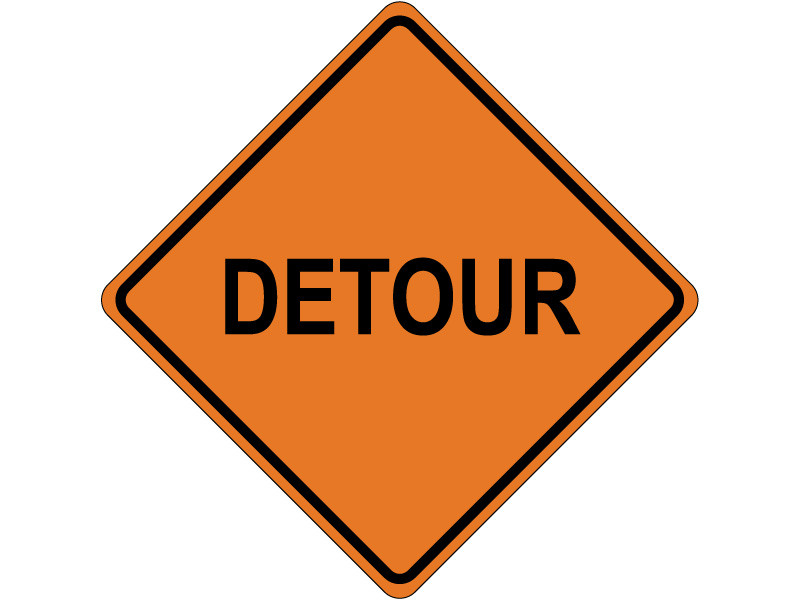 B1
B2
B1
What does B1 dominate?
B2
B1
B3
B4
B5
B6
B7
B2
B3 B6
B4 B5
B2
B7
What do these precede?
B3
Disqualify if B1 SDOMs
Dominator Frontier of X:
The set of nodes ki 
   ! X SDOM ki
   X DOM Y and Y IPRED ki
B4
B2
What does B2 dominate?
B2
B3
B4
B5
B6
B7
What do these precede?
B3 B6
B4 B5
B5
B2
B7
B5
Disqualify if B2 SDOMs
B3
What does B3 dominate?
B6
B3
B4
B5
What do these precede?
B4 B5
B5
B2
B7
Disqualify if B3 SDOMs
{}
B2
B2
27
Example Time – Compute Dom FrontierSSA – ϕ Functions
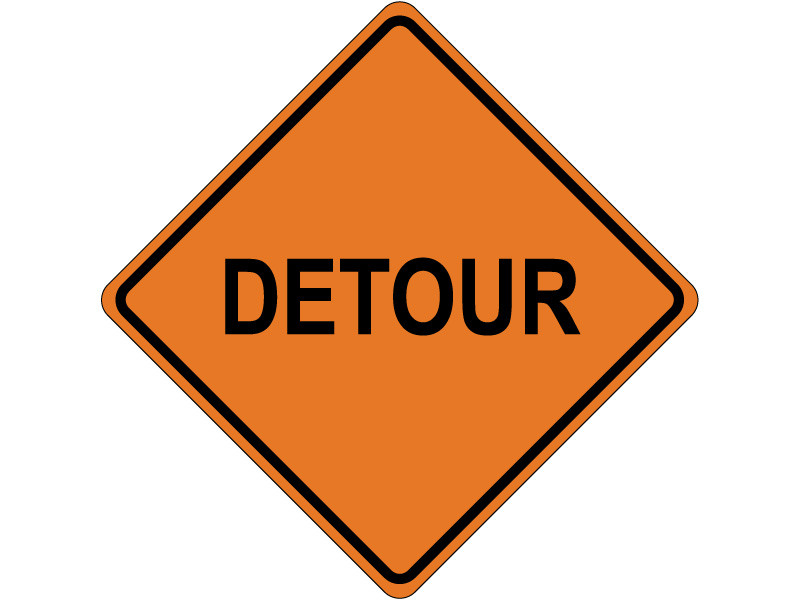 B1
B2
B1
What does B1 dominate?
B2
B1
B3
B4
B5
B6
B7
B2
B3 B6
B4 B5
B2
B7
What do these precede?
B3
Disqualify if B1 SDOMs
Dominator Frontier of X:
The set of nodes ki 
   ! X SDOM ki
   X DOM Y and Y IPRED ki
B4
B2
What does B2 dominate?
B2
B3
B4
B5
B6
B7
What do these precede?
B3 B6
B4 B5
B5
B2
B7
B5
Disqualify if B2 SDOMs
B3
What does B3 dominate?
B6
B3
B4
B5
What do these precede?
B4 B5
B5
B2
B7
Disqualify if B3 SDOMs
What does B4 dominate?
B4
B4
{}
What do these precede?
B5
B2
Disqualify if B4 SDOMs
B2
B5
B5
What does B5 dominate?
B5
What do these precede?
B2
Disqualify if B5 SDOMs
B2
28
Example Time – Compute Dom FrontierSSA – ϕ Functions
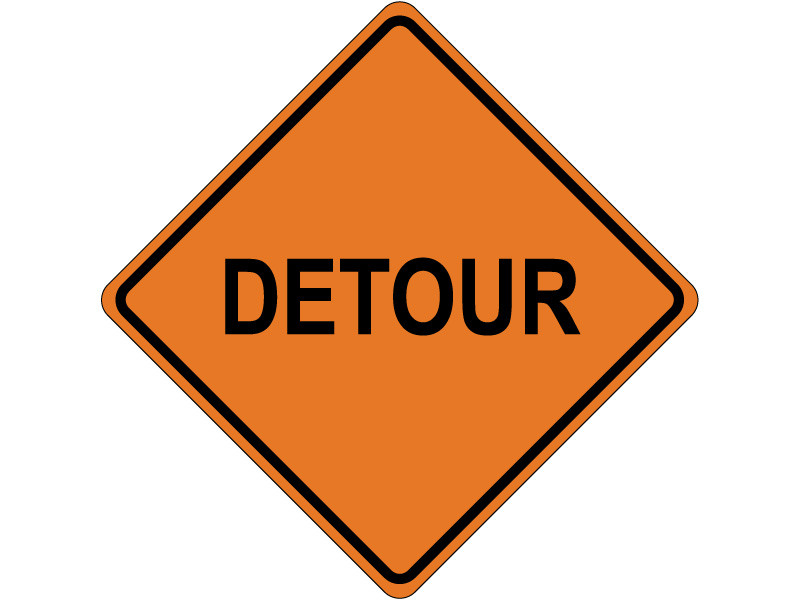 B1
B2
B1
What does B1 dominate?
B2
B1
B3
B4
B5
B6
B7
B2
B3 B6
B4 B5
B2
B7
What do these precede?
B3
Disqualify if B1 SDOMs
Dominator Frontier of X:
The set of nodes ki 
   ! X SDOM ki
   X DOM Y and Y IPRED ki
B4
B2
What does B2 dominate?
B2
B3
B4
B5
B6
B7
What do these precede?
B3 B6
B4 B5
B5
B2
B7
B5
Disqualify if B2 SDOMs
B3
What does B3 dominate?
B6
B3
B4
B5
What do these precede?
B4 B5
B5
B2
B7
Disqualify if B3 SDOMs
What does B4 dominate?
B4
B4
{}
B7
What do these precede?
What does B7 dominate?
B7
B5
B2
{}
What do these precede?
Disqualify if B4 SDOMs
B2
B5
B5
What does B5 dominate?
B5
What do these precede?
B2
Disqualify if B5 SDOMs
B2
{}
B6 B7
What does B6 dominate?
B6
What do these precede?
B7
{}
Disqualify if B6 SDOMs
29
Example Time – Compute Dom FrontierSSA – ϕ Functions
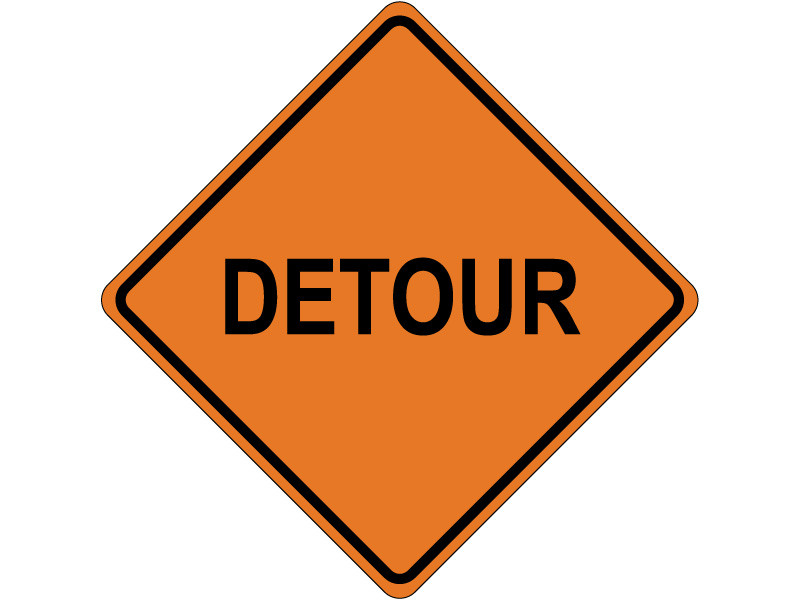 B1
B2
for v in vars:
   for d in DefBBLs[v]:
     for block in DF[d]:
       Add a ϕ-node to block,
         unless we have done so already.
       Add block to DefBBLs[v]
         unless it's already in there.
B3
Dominator Frontier of X:
The set of nodes ki 
   ! X SDOM ki
   X DOM Y and Y IPRED ki
B4
B5
B6
B7
{}
B2
B2
B5
B2
{}
{}
30
Example Time – Compute Dom FrontierSSA – ϕ Functions
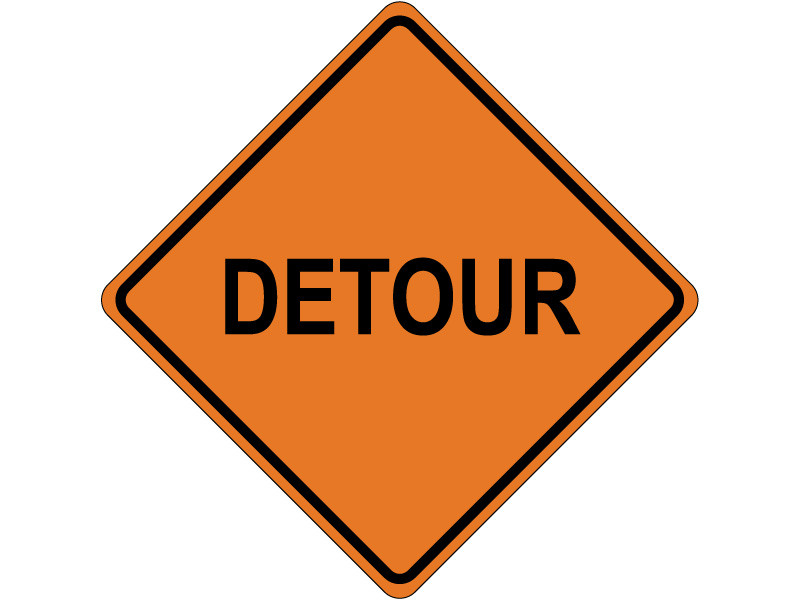 for v in vars:
   for d in DefBBLs[v]:
     for block in DF[d]:
       Add a ϕ-node to block,
         unless we have done so already.
       Add block to DefBBLs[v]
         unless it's already in there.
fn_foo: enter foo
        getarg 1, [ a ]
        getarg 2, [ b ]
B1
1
a3 = ϕ( a1,a2 )
1
b3 = ϕ( b1,b4 )
lbl_1:  [tmp1] := [ b ] LT64 4

        ifz [tmp1] goto lbl_2
B2
3
B1
B3
B2
B2
[ a ] = [ a ] ADD64 1
        [tmp2] := [ a ] MULT64 2
        [tmp3] := [tmp2] EQ64 4
        ifz [tmp3] goto lbl_3
B3
2
3
jmp
2
B1
B4
B5
B2
B5
B2
jmp
{}
b4 = ϕ(b3,b2)
[ b ] := 7
B4
2
B2
lbl_3:  nop
        goto lbl_1
B5
B2
B5
lbl_2:  nop
        setret [ a ]
        goto lv_foo
B2
B6
3
{}
{}
B7
31
lv_foo: leave foo
End Detour: Using Dominators for ϕsSSA – Placing ϕs
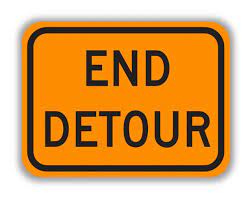 32
Dominance: SummarySSA – Placing ϕs
Summary:
Dominators can be computed efficiently
Dominance can be used to aid in efficient SSA
SSA aids in efficient program optimization and future analysis
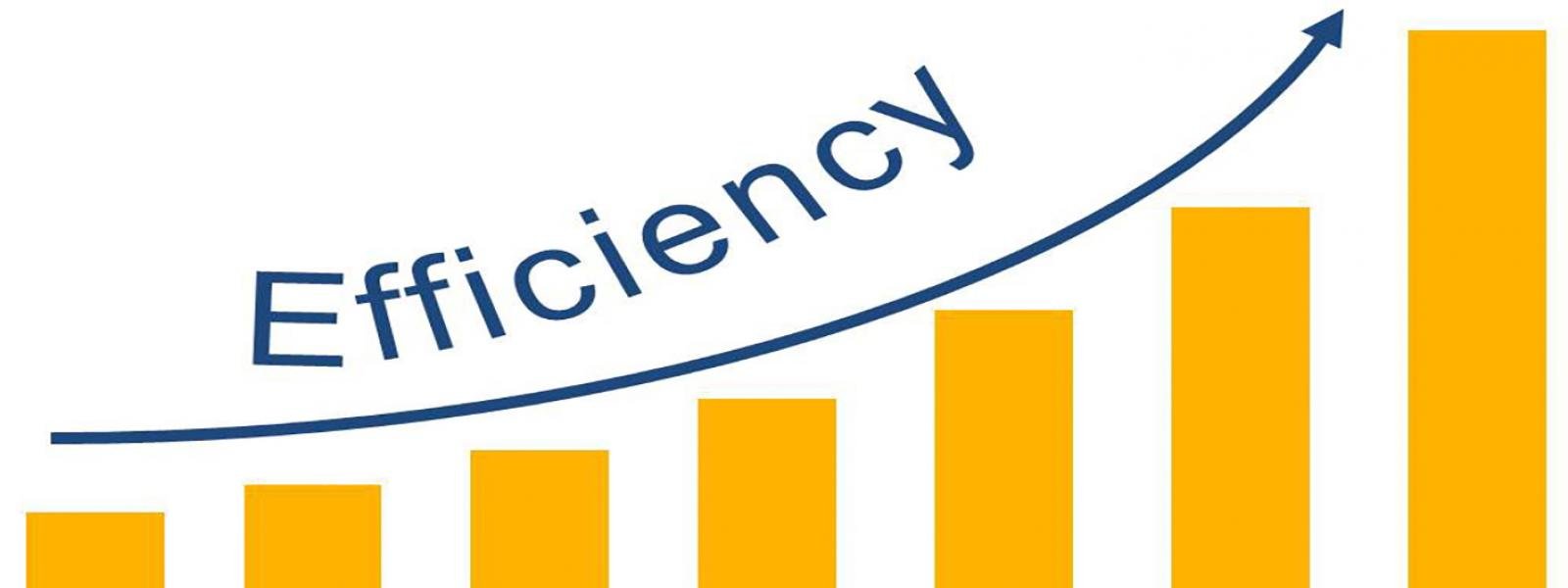 33
Oh Hey, We Built a Compiler!Underview
Source code
Lexical
 analysis
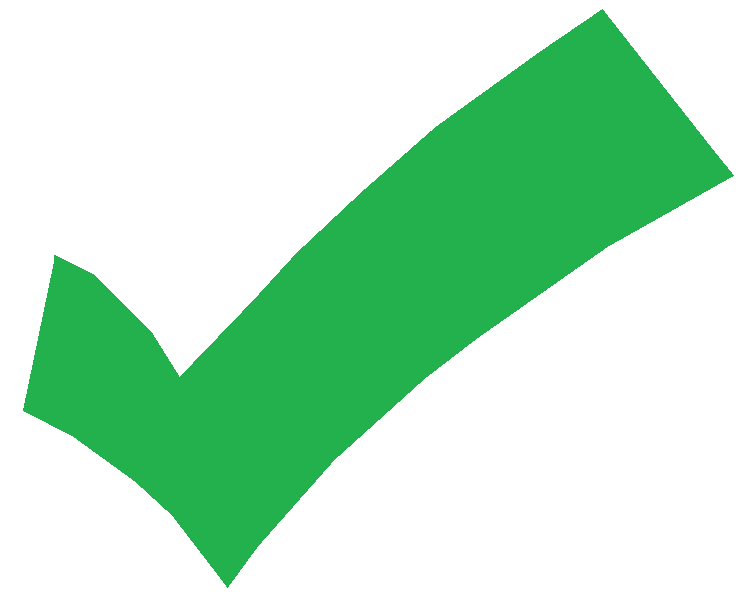 Syntactic 
analysis
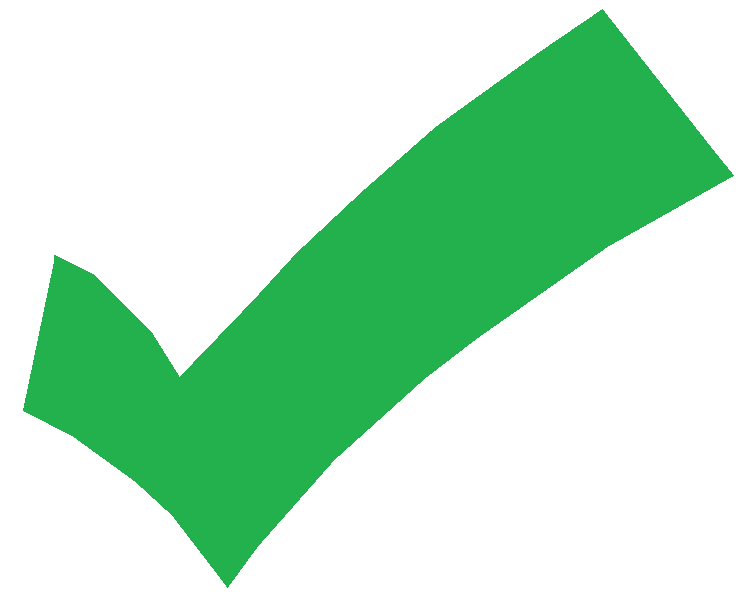 Semantic analysis
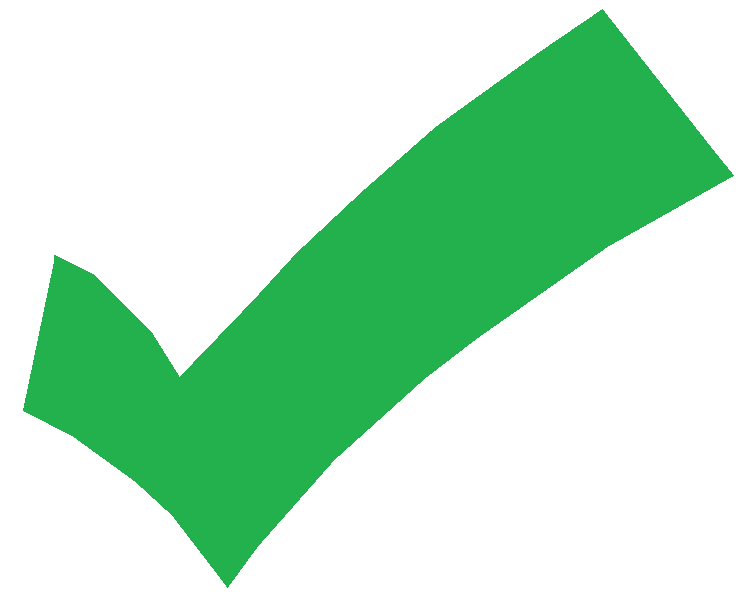 Intermediate code generation
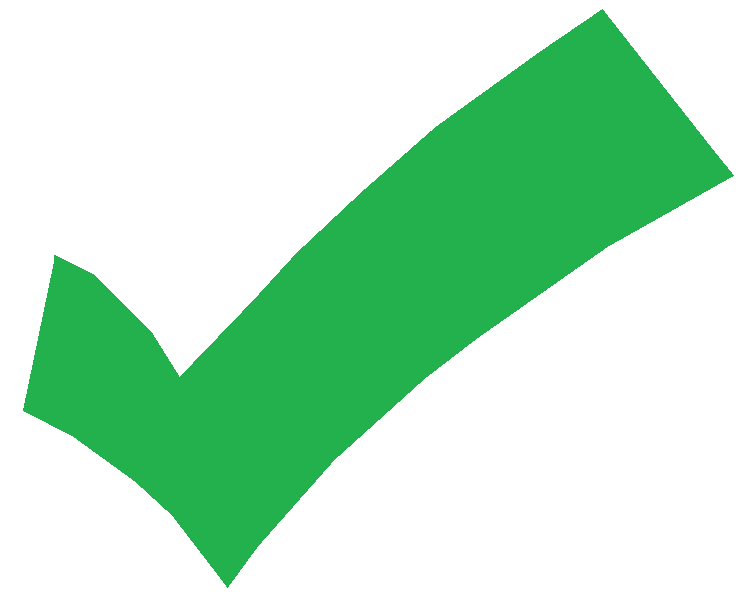 Intermediate code optimization
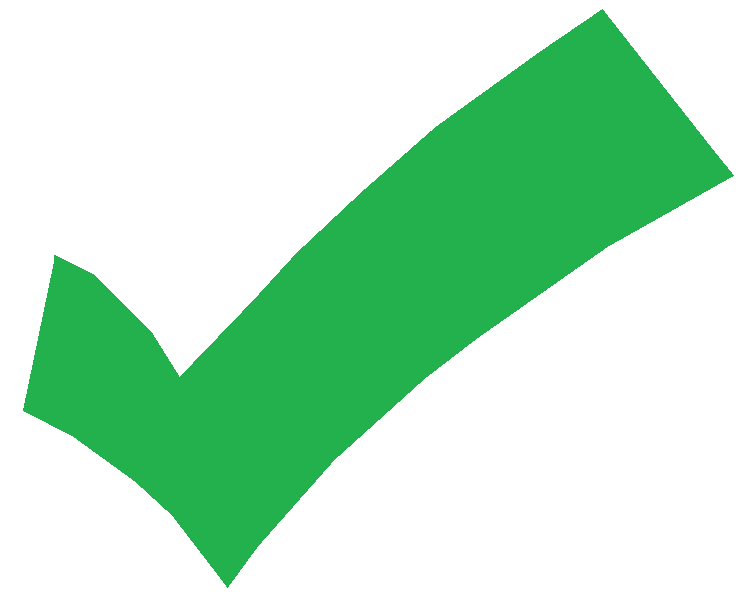 Final code generation
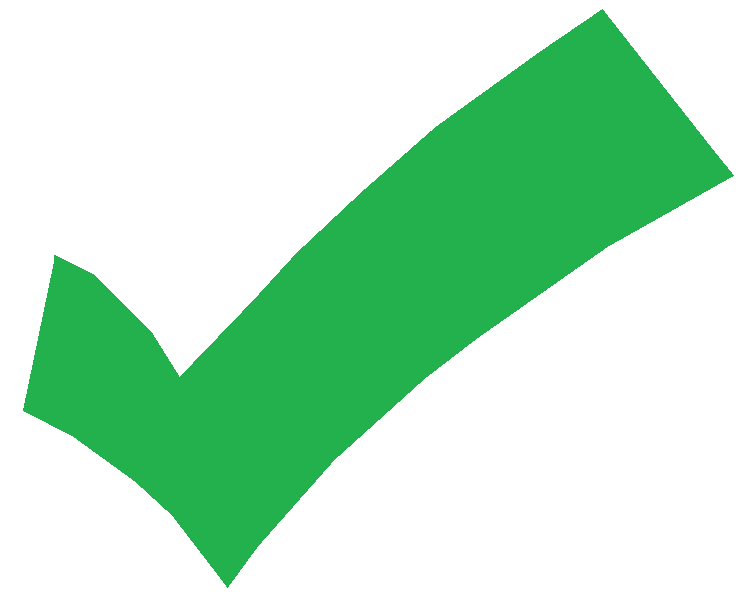 Final code optimization
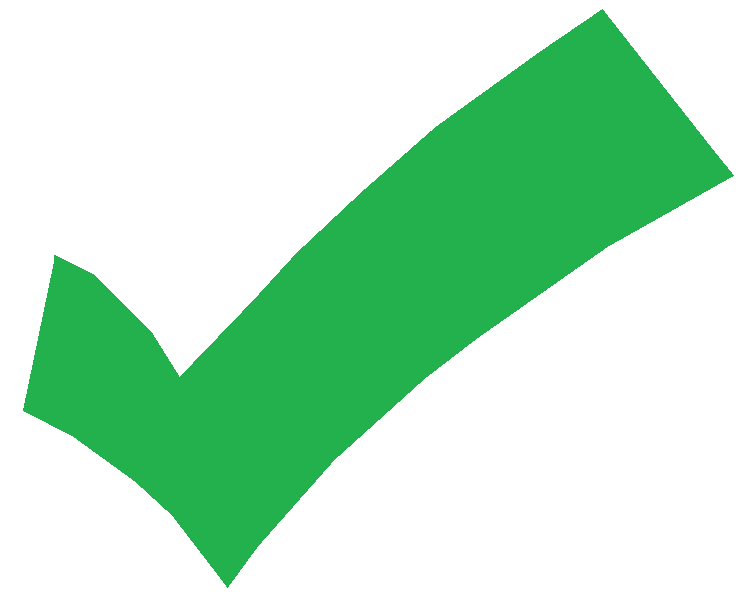 Target code
34
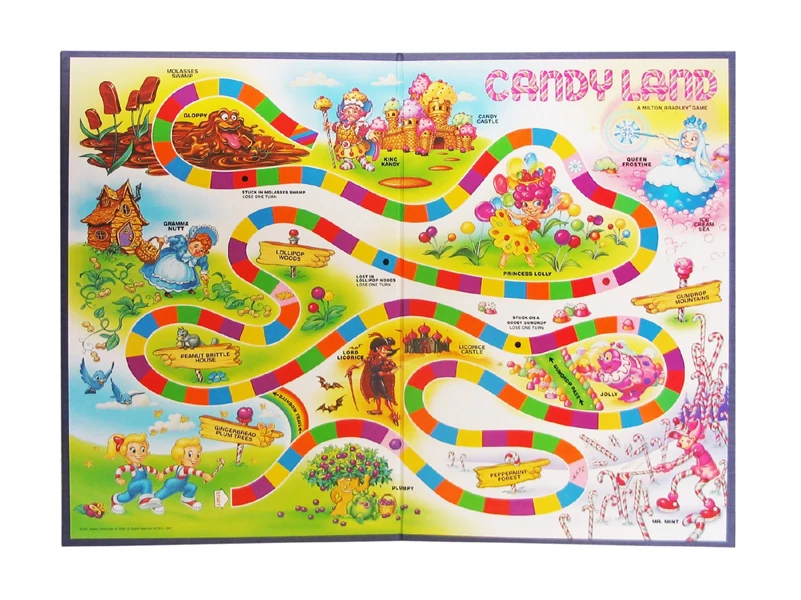 COMPILER
Machine Codegen
Optimization
Code Generation
Intermediate Representation
Semantic Analysis
Syntactic
Definition
Parsing
Syntax-Dir
Translation
Regular 
Languages
Lexical Analysis
35
What Next?Underview
Practical Applications
Why does this class matter?
“So you can do compilers”: Practical skills for language implementation / reasoning
“What you do with compilers is useful outside doing compilers”
36